Ботаника.    Систематика:Вид – род – семейства –порядок – класс – отдел –царство.
Строение  растений
Органы растения.
Корень
                Стебель.    Лист.     Почки.
                                                                      Цветок.

                                                                      Плоды с
                                                                      семенами.

Вегетативные органы.                       Генеративные
                                                                   органы.
Строение семян.
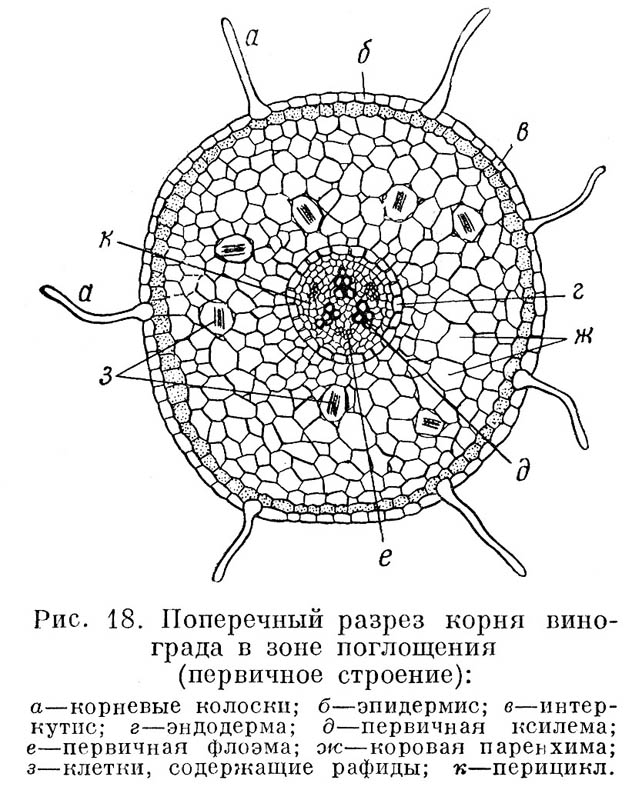 Корень
Типы корневых систем.
Виды корней.

Главный –вырастает из корешка зародыша семени.
Боковые – отрастают от главного корня.
Придаточные – отрастают от стебля.
Стержневая – 
Выражен главный корень.
У большинства двудольных растений.
Мочковатая –
Главный корень не выражен.
У однодольных растений.
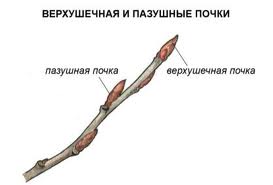 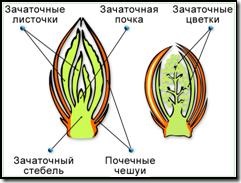 Побег – стебель с расположенными на нем листьями и почками.
Внутреннее строение стебля.
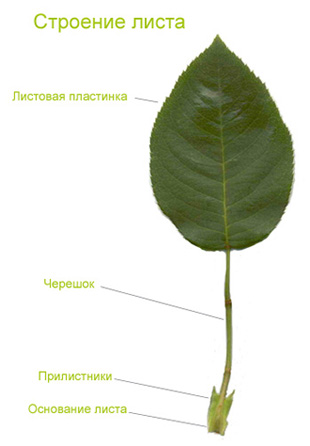 Внешнее строение листа.
Жилкование листа.
Листорасположение.
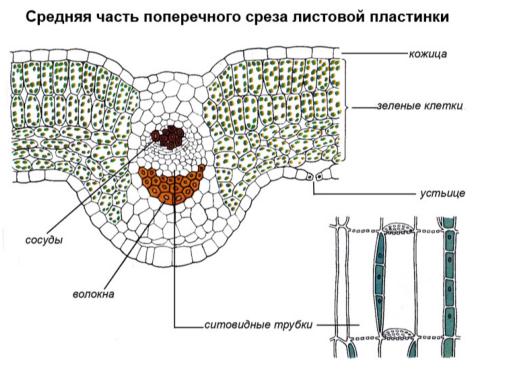 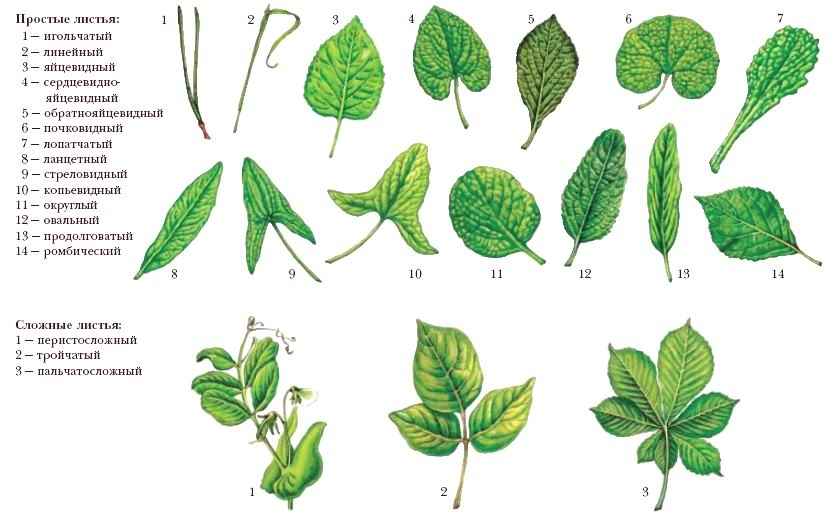 Строение цветка
Двойное оплодотворение цветковых растений
Соцветия-группа из нескольких цветков, расположенных на одном цветочном столбе или цветоножке.
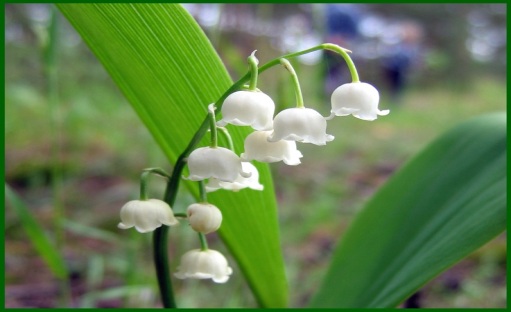 Типы соцветий.
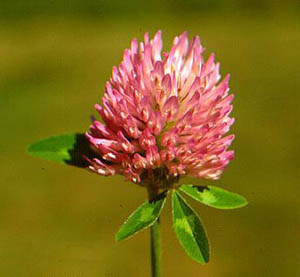 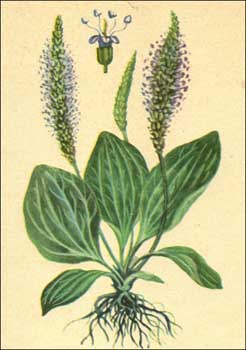 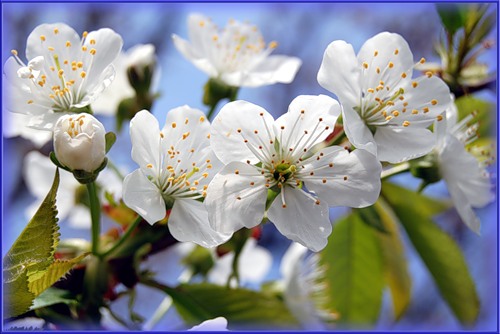 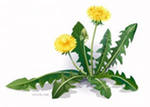 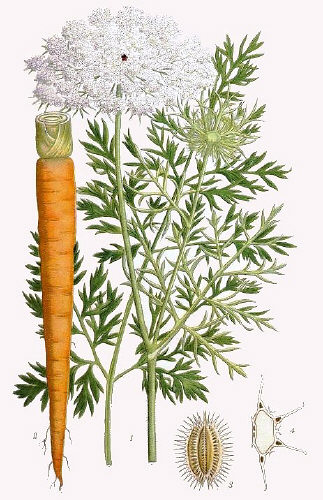 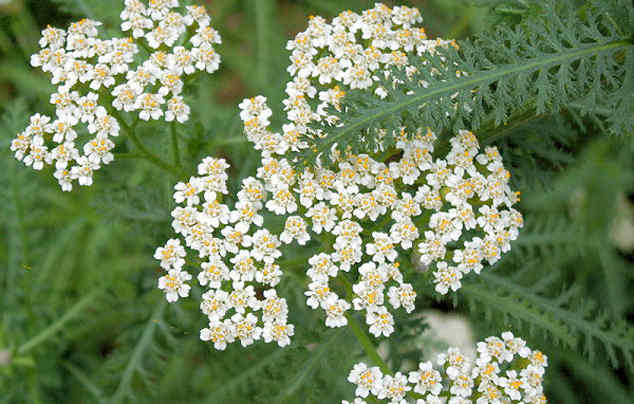 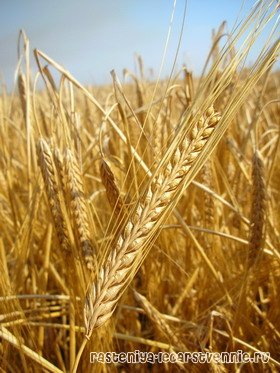 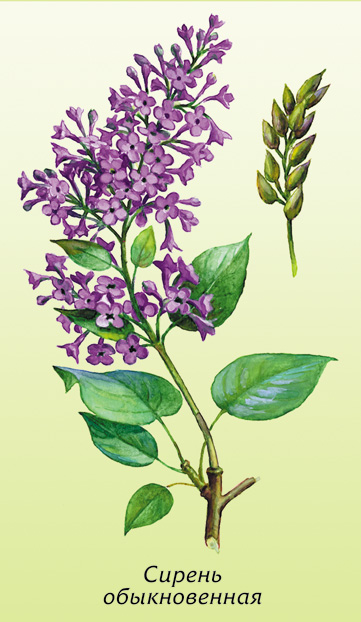 Плоды сухие односеменные.
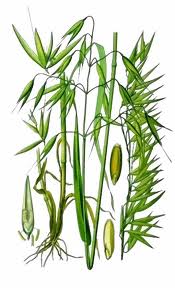 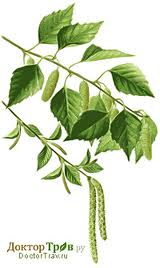 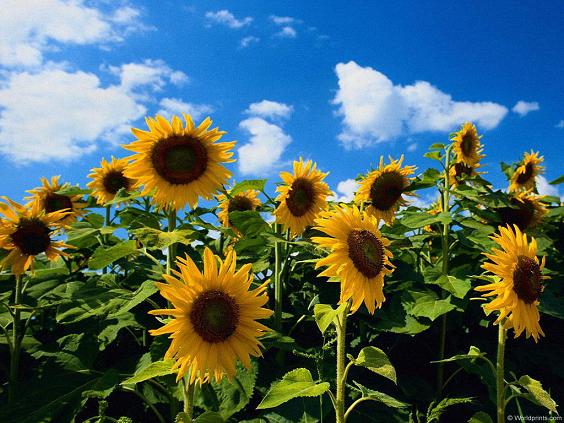 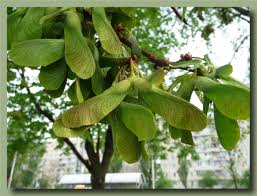 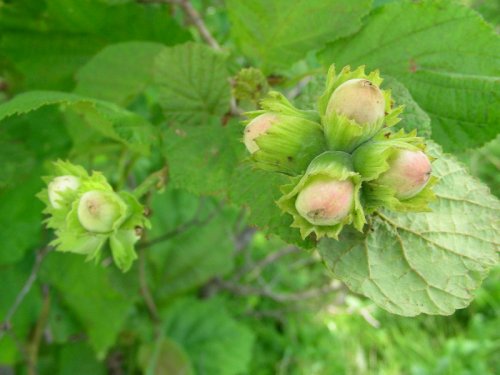 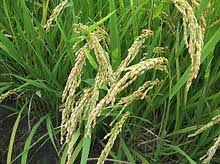 Плоды сухие многосеменные
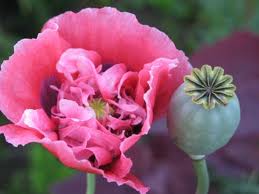 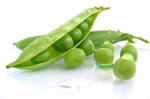 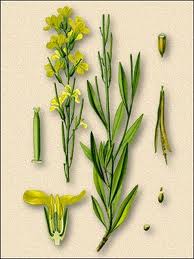 Плоды сочные.
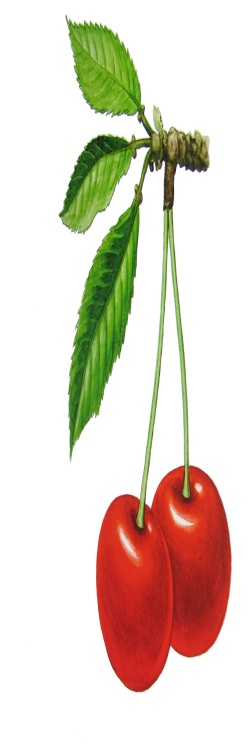 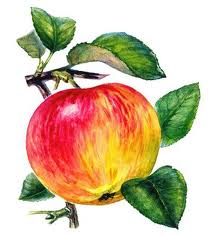 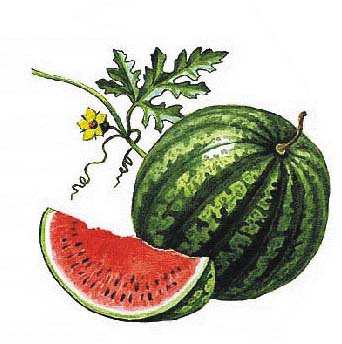 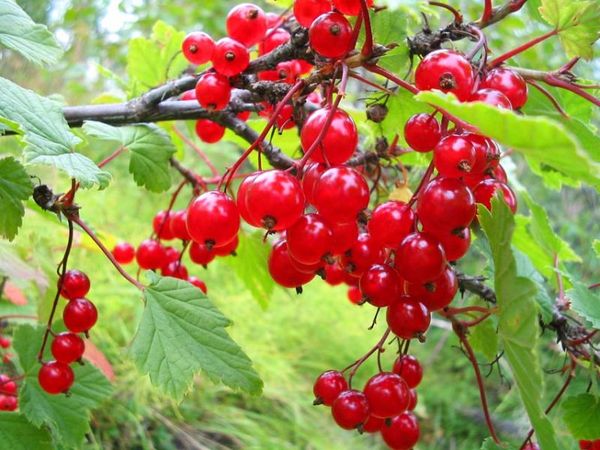 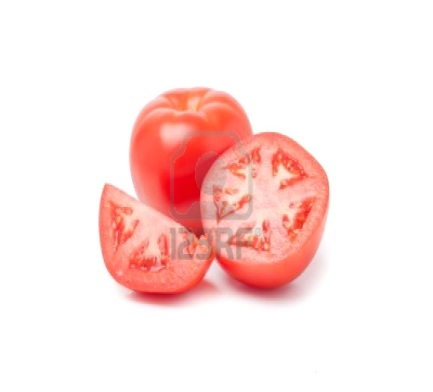